ElasticSearch and the ELK stack for monitoring and data analysis
Clemens Düpmeier (KIT / IAI)
Overview
Introduction to the ELK stack
Use Cases
Summary
Research group “ Web based  Information Systems“
[Speaker Notes: Überleitung zur nächsten Folie

What’s the German Network on Life Cycle Inventory Data]
Elasticsearch ELK Software Stack
ELK consists of three open source software products provided by the company “Elastic” (formerly Elasticsearch)
E => Elasticsearch          (Highly scalable search index server)
L => Logstash         (Tool for the collection, enrichment, filtering and 	       forwarding of data, e.g. log data)
K => Kibana        (Tool for the exploration and visualization of data)
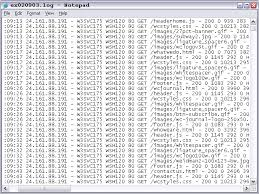 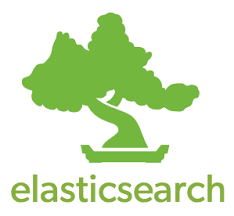 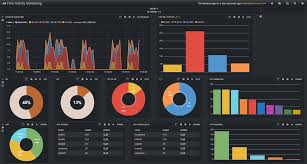 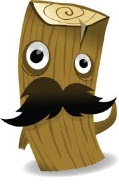 Logstash
Kibana
Log
Research group “ Web based  Information Systems“
Logstash
Open source software to collect, transform, filter and forward data (e.g. log data) from input sources to output sources (e.g. Elasticsearch)
Implemented in JRuby and runs on a JVM (Java Virtual Machine)
Simple message based architecture
Extendable by plugins (e.g. input, output, filter plugins)
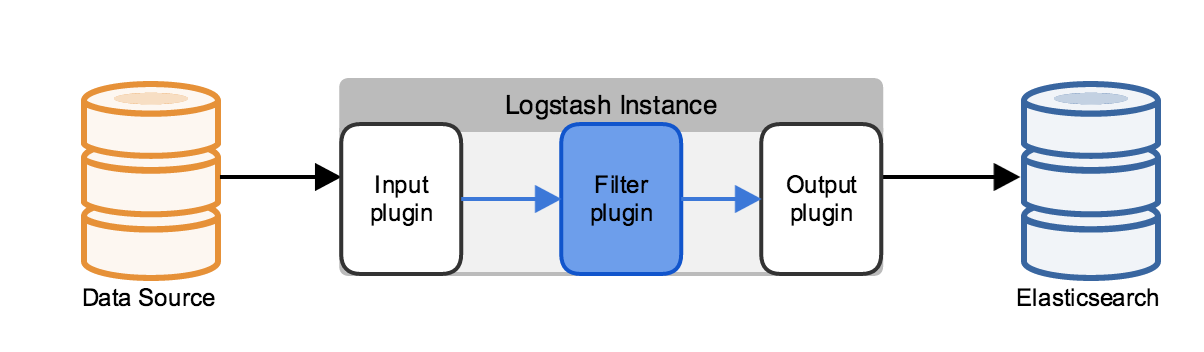 Research group “ Web based  Information Systems“
Configuration
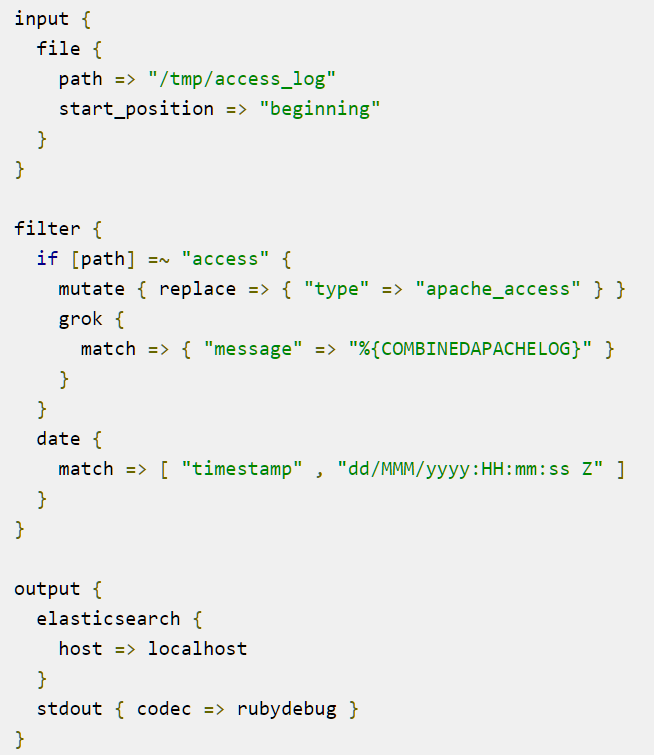 Multiple inputs of different types
Conditionally filter and transform data;some common formats are already known
Forward to multiple outputs
Console output processing apache log files
Run logstash with: bin/logstash -f logstash.conf
Research group “ Web based  Information Systems“
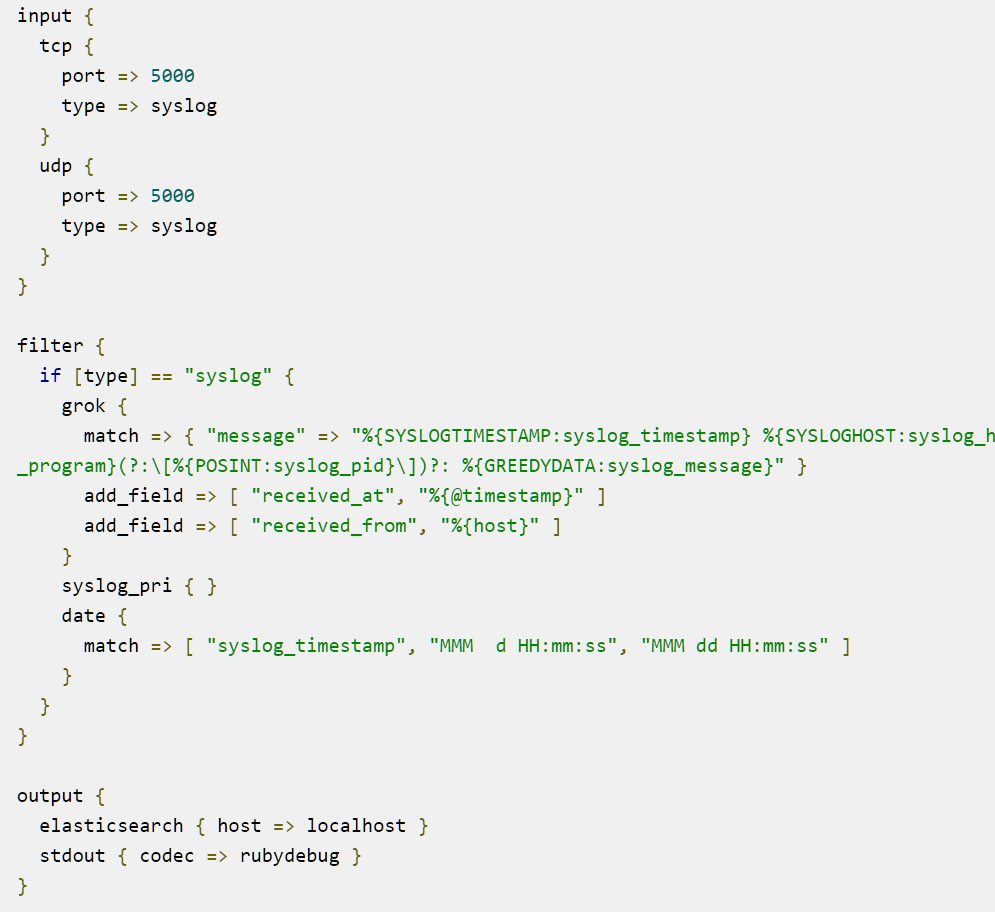 Configuration for parsing syslog messages

Input filter receives messages directly from tcp and udp ports

Filter splits messages and adds fields
Console output processing syslog messages
Run logstash with: bin/logstash -f logstash.conf
Research group “ Web based  Information Systems“
Input Plugins
file -> for processing files
tcp, udp, unix -> reading directly from network sockets
http -> for processing HTTP POST requests
http_poller -> for polling HTTP services as input sources
imap -> accessing and processing imap mail 
Different input plugins to access MOM (message queues)
Rabbitmq, stomp, …
Different plugins for accessing database systems
jdbc, elasticsearch, …
Plugins to read data from system log services and from command line
syslog, eventlog, pipe, exec
And more
Research group “ Web based  Information Systems“
Lumberjack plugin + Logstash forwarder
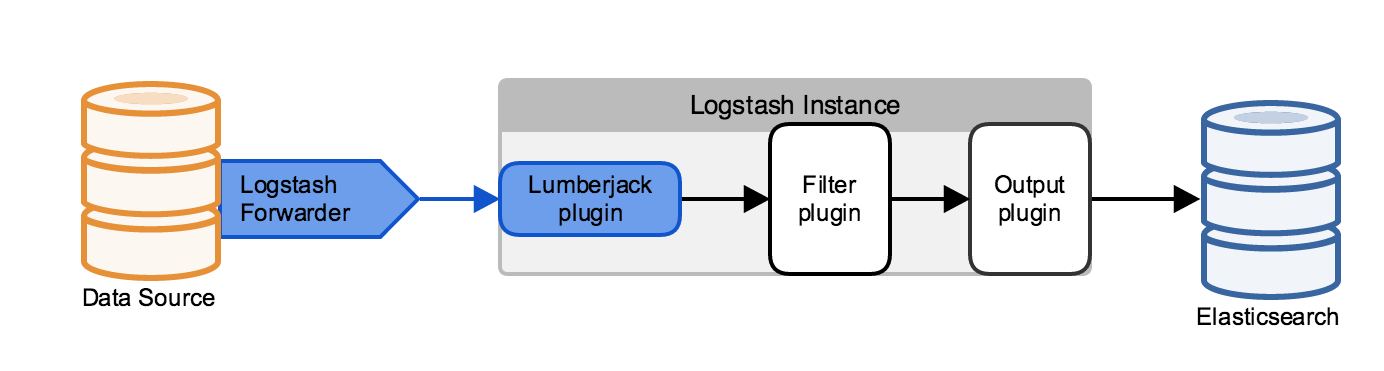 The “Logstash forwarder” application allows to forward input from one “data source” host to another host for processing
The “Lumberjack input plugin” can then be configured to consume the messages of the “Logstash forwarder” 
Transfer can be secured by “security certificate” and encrypted transmission
Research group “ Web based  Information Systems“
Output plugins
stdout, pipe, exec -> show output on console, feed to command
file -> store output in file
email -> send output as email
tcp, udp, websocket -> send output over network connections
http -> send output as HTTP request
Different plugins for sending output to database systems, index server or cloud storage
elasticsearch, solr_http, mongodb, google_bigquery, google_cloud_storage, opentsdb
Different output plugins to send output to MOM (message queues)
Rabbitmq, stomp, …
Different output plugins for forwarding messages to metrics applications
graphite, graphtastic, ganglic, metriccatcher
Research group “ Web based  Information Systems“
Multiple node writes
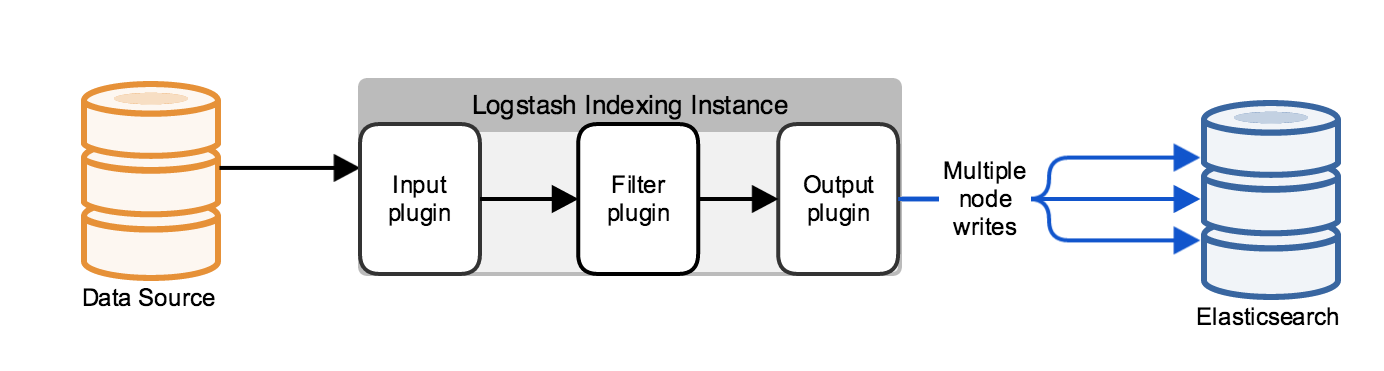 The Elasticsearch output plugin can write to multiple nodes
It will distribute output objects to different nodes (“load balancing”)
A Logstash instance can also be part of a Elasticsearch cluster and write data through the cluster protocol
Research group “ Web based  Information Systems“
Filter plugins
grok -> parse and structure arbitrary text: best generic option to interpret text as (semi-)structured objects
Filter for parsing different data formats
csv, json, kv (key-valued paired messages), xml, …
multiline -> collapse multiline messages to one logstash event
split -> split multiline messages into several logstash events
aggregate -> aggregate several separate message lines into one Logstash event
mutate -> perform mutations of fields (rename, remove, replace, modify)
dns -> lookup DNS entry for IP address
geoip -> find geolocation of IP address
And more
Research group “ Web based  Information Systems“
grok usage example
Input: 55.3.244.1 GET /index.html 15824 0.043
grok filterfilter { 	grok { match => { "message" => "%{IP:client} %{WORD:method} %{URIPATHPARAM:request} %{NUMBER:bytes} %{NUMBER:duration}" } }
Then the output will contain fields like:
client: 55.3.244.1
method: GET
request: /index.html
bytes: 15824
duration: 0.043
Research group “ Web based  Information Systems“
Scaling and high availability
Elasticsearch
Server environment for storing large scale structured index entries and query them
Written in Java
Based on Apache Lucene
Uses Lucene for index creation and management
Document-oriented (structured) index entries which can (but must not) be associated with a schema
Combines “full text”-oriented search options for text fields with more precise search options for other types of fields, like date + time fields, geolocation fields, etc.
Near real-time search and analysis capabilities
Provides Restful API as JSON over HTTP
Research group “ Web based  Information Systems“
Scalability of Elasticsearch
Elasticsearch can run as one integrated application on multiple nodes of a cluster
Indexes are stored in Lucene instances called “Shards” which can be distributed over several nodes
There a two types of “Shards”
Primary Shards
Replica
Replicas of “Primary Shards” provide 
Failure tolerance and therefore protect data
Make queries (search faster) faster
Research group “ Web based  Information Systems“
Indexing data with Elasticsearch
Send JSON documents to server, e.g. use REST API 
No schema necessary => ElasticSearch determines type of attributes
But’s possible to explicitly specify schema, i.e. types for attributes
Like string, byte, short, integer, long, float, double, boolean, date
Analysis of  text attributes for “full text”-oriented search
Word extraction, reduction of words to their base form (stemming)
Stop words
Support for multiple languages
Automatically generate identifier for data sets or specify them while indexing
Research group “ Web based  Information Systems“
Indexing data using the REST API
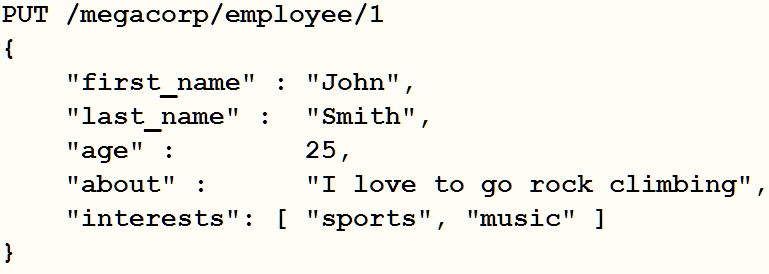 PUT request inserts the JSON payload into the index with name “megacorp” as object of  type  “employee”
Schema for type can be explicitly defined (at time of index creation or automatically determined)
Text field (e.g. “about”) will be analyzed if analyzers are configured for that field
Request URL specifies the identifier “1” for the index entry
Research group “ Web based  Information Systems“
Retrieval of a index entry
GET /megacorp/employee/1
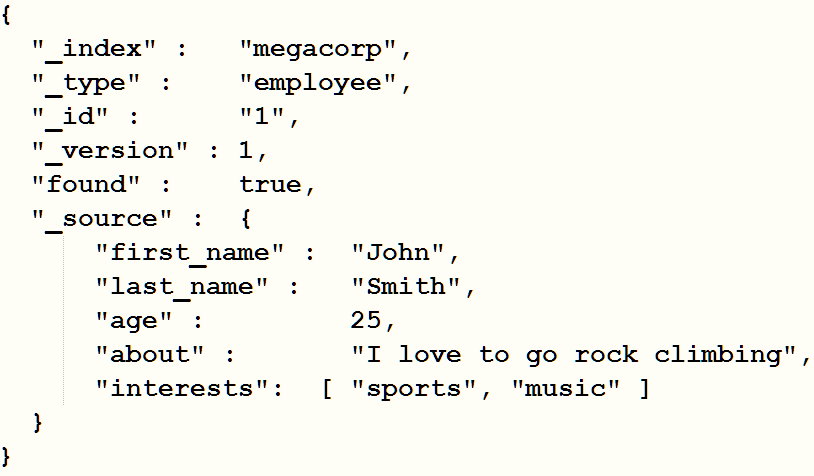 A “GET” REST API call with “/megacorp/employee/1” will retrieve the entry with id 1 as JSON object
Research group “ Web based  Information Systems“
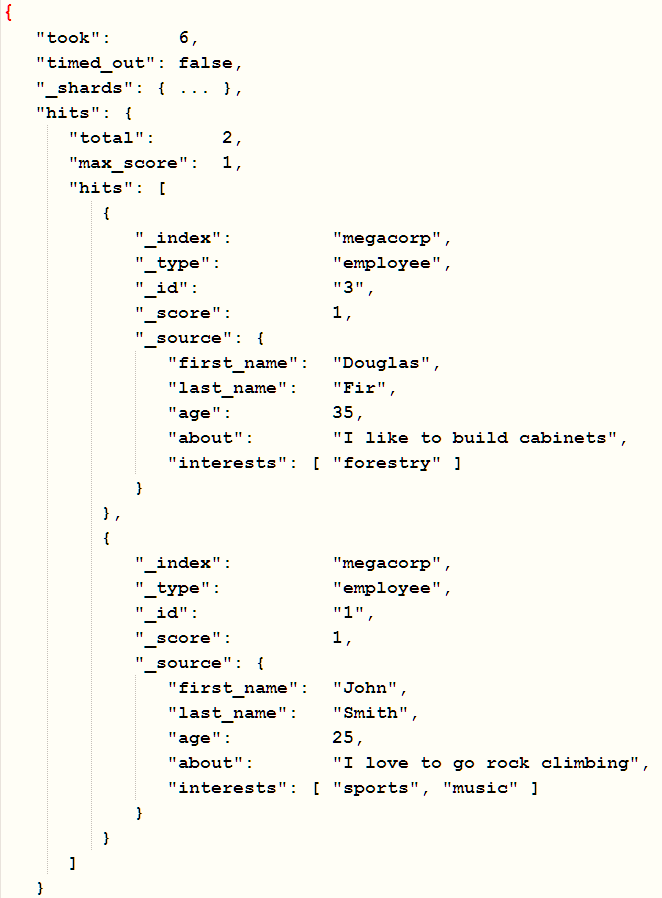 Simple Query
GET /megacorp/employee/_search
GET request with “_search” at the end of the URL performs query
Search results are returned in JSON response as “hits” array
Further metadata specifies count of search results (“total”) and max_score
Simple Query with search string
GET /megacorp/employee/_search?q=last_name:Smith
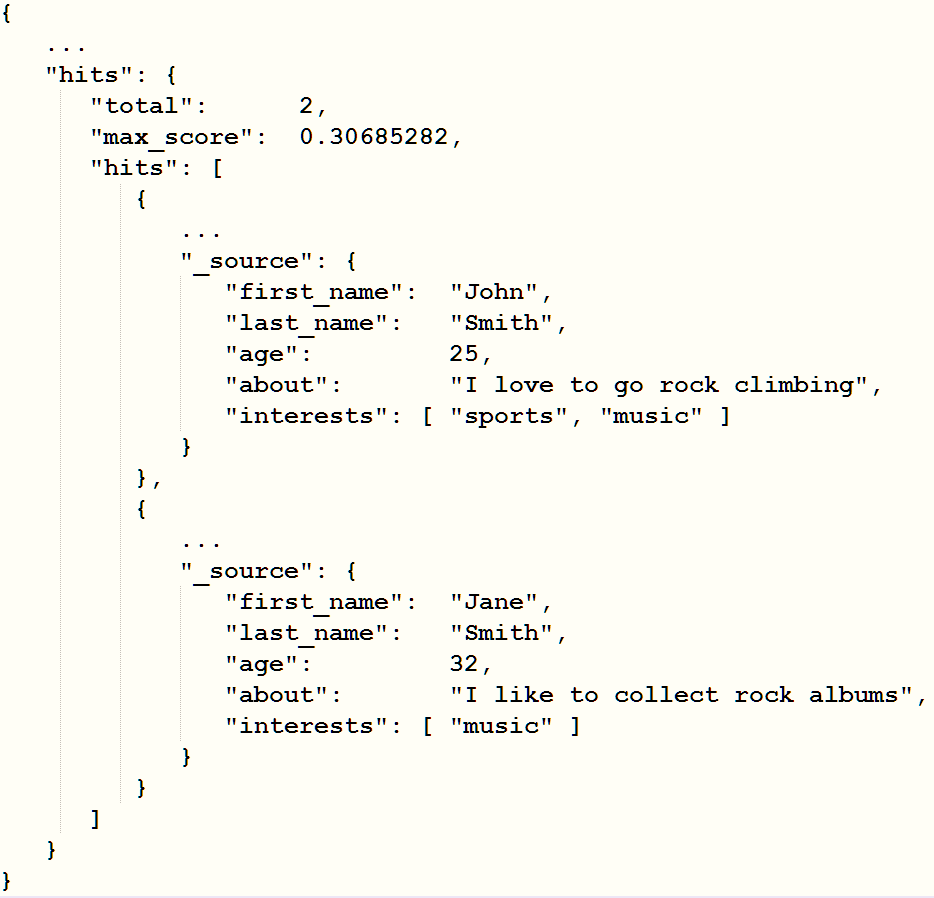 More complex queries with Query DSL
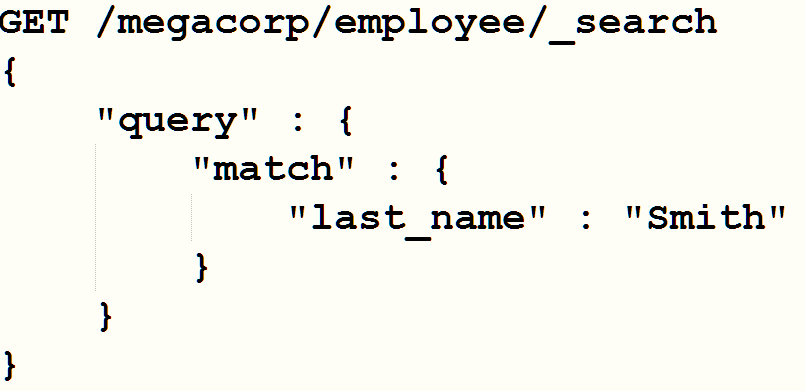 Query DSL is a JSON language for more complex queries
Will be send as payload with the search request
Match clause has same semantics as in simple query
Research group “ Web based  Information Systems“
More complex queries with Query DSL
Consist of a query  and a filter part
Query part matches all entries with last_name “smith” (2)
Filter will then only select entries which fulfill the range filter (1)“age”: {“gt” : 30 }
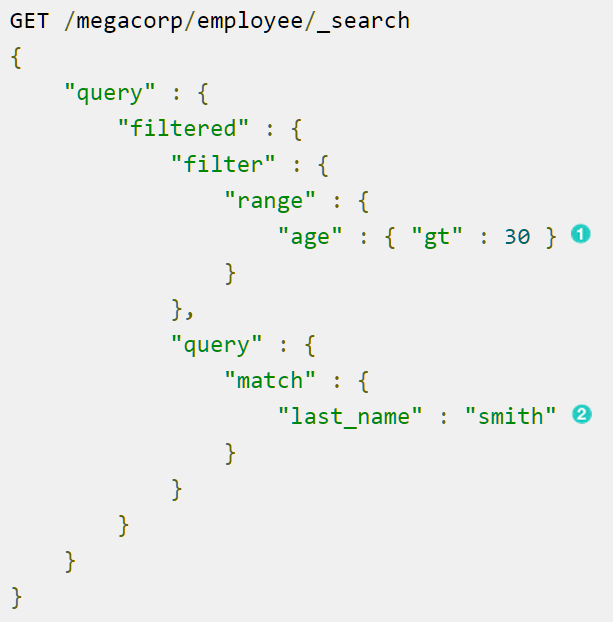 Research group “ Web based  Information Systems“
Some query possibilities
Combined search on different attributes and different indices
Many possibilities for full-text search on attribute values
Exact, non-exact, proximity (phrases), partial match 
Support well-known logical operators(And / or, …)
Range queries (i.e. date ranges)
…
Control relevance and ranking of search results, sort them
Boost relevance while indexing
Boost or ignore relevance while querying
Different possibilities to sort search results otherwise
Research group “ Web based  Information Systems“
More advanced features
Multi-tenant	
Spatial data queries
Search suggestions
Real time aggregation of search data
Statistical calculations (sums, mean value, max, min, …)
Faceting
By using terms
Statistical calculations
Classification ( Grouping by using ranges
Filter rules
By geographical distance
…
Research group “ Web based  Information Systems“
Kibana
Web-based application for exploring and visualizing data
Modern Browser-based interface (HTML5 + JavaScript)
Ships with its own web server for easy setup
Seamless integration with Elasticsearch
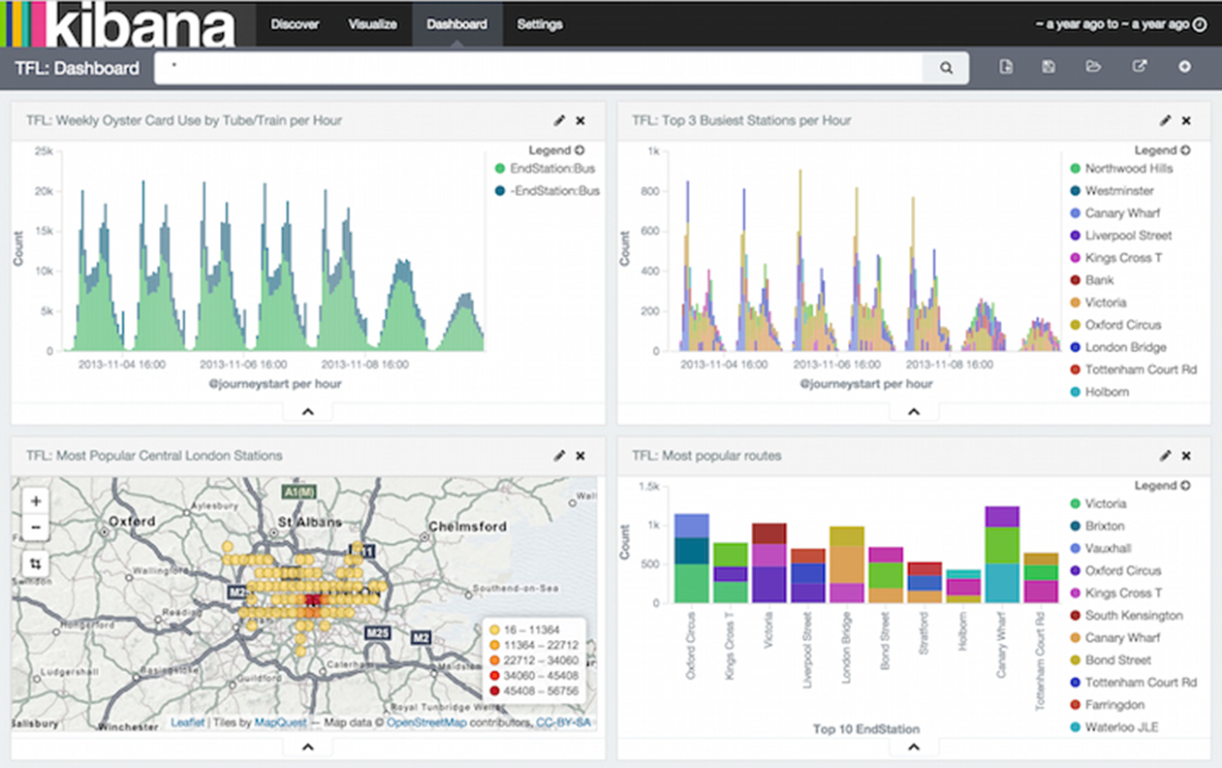 Research group “ Web based  Information Systems“
Configure Kibana
After installation first configure Kibana to access Elasticsearch server(s)
Should be done by editing the Kibana config file
Then use web UI to configure indexes to use
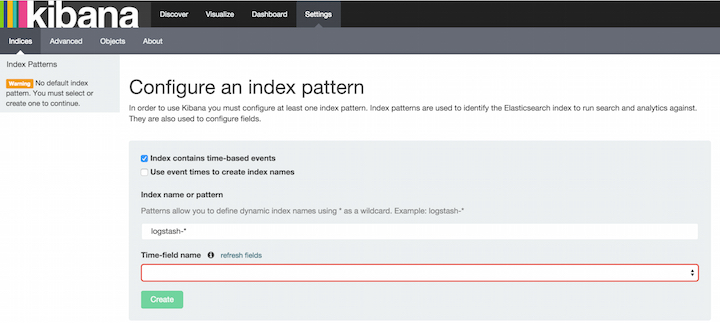 Research group “ Web based  Information Systems“
Discover data
Research group “ Web based  Information Systems“
Create a visualization
Research group “ Web based  Information Systems“
Different types of visualizations
Research group “ Web based  Information Systems“
Combine visualizations to a Dashboard
Research group “ Web based  Information Systems“
Use CASEs
Research group “ Web based  Information Systems“
Some use cases of the ELK stack
Log data management and analysis
Monitor systems and / or applications and notify operators about critical events
Collect and analyze other (mass) data
i.e. business data for business analytics
Energy management data or event data from smart grids
Environmental data
Use the ELK stack for search driven access to mass data in web based information systems
Research group “ Web based  Information Systems“
Log data management and analysis
Many different types of logs
Application logs
Operating system logs
Network traffic logs from routers, etc.
Different goals for analysis
Detect errors at runtime or while testing applications
Find and analyze security threats
Aggregate statistical data / metrics
Research group “ Web based  Information Systems“
Problems of log data analysis
No centralization
Log data could be everywhere
on different servers and different places within the same server
Accessibility Problems
Logs can be difficult to find
Access to server / device is often difficult for analyst
High expertise for accessing logs on different platforms necessary
Logs can be big and therefore difficult to copy 
SSH access and grep on logs doesn’t scale or reach
No Consistency
Structure of log entries is different for each app, system, or device
Specific knowledge is necessary for interpreting different log types
Variation in formats makes it challenging to search
Many different types of time formats
Research group “ Web based  Information Systems“
The ELK stack provides solutions
Logstash allows to collect all log entries at a central place (e.g. Elasticsearch)
End users don’t need to know where the log files are located
Big log files will be transferred continuously in smaller chunks












Log file entries can be transformed into harmonized event objects
Easy access for end users via Browser based interfaces (e.g. Kibana)
Elasticsearch / Kibana provide advanced functionality for analyzing and visualizing the log data
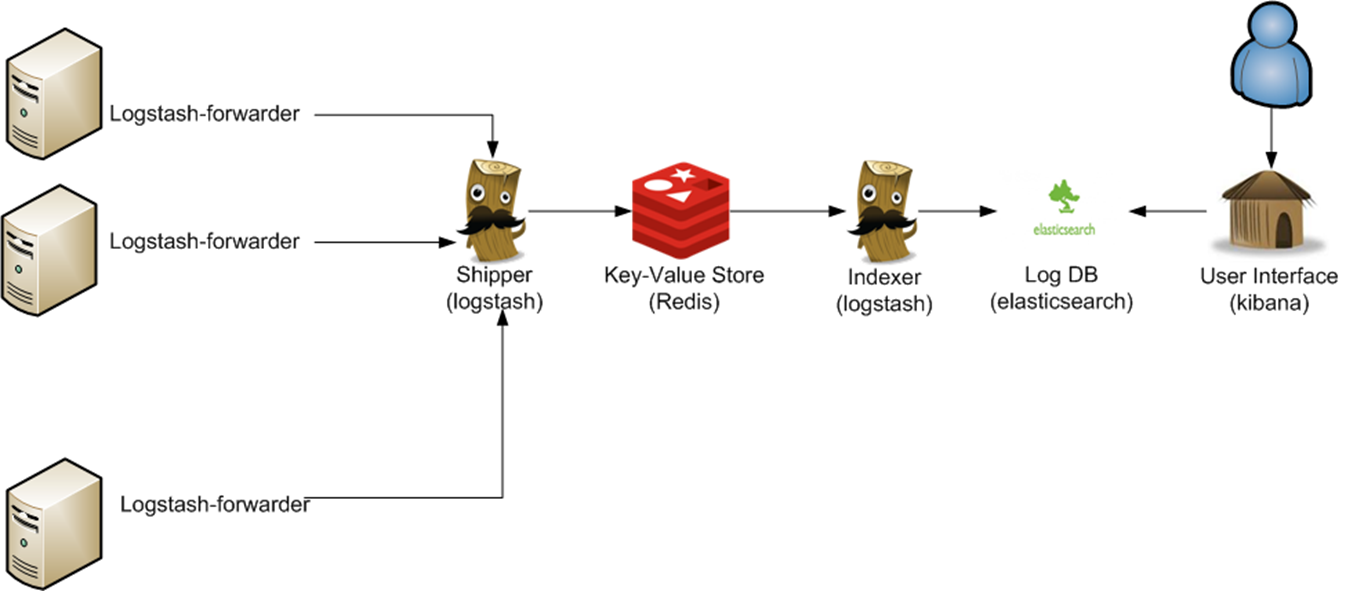 Research group “ Web based  Information Systems“
Monitoring
The ELK stack also provides good solutions for monitoring data and alerting users
Logstash can check conditions on log file entries and even aggregated metrics 
And conditionally sent notification events to certain output plugins if monitoring criteria are met
E.g. forward notification event to email output plugin for notifying user (e.g. operators) about the condition
Forwarding notification event to a dedicated monitoring application 
Elasticsearch in combination with Watcher (another product of Elastic)
Can instrument arbitrary Elasticsearch queries to produce alerts and notifications
These queries can be run at certain time intervals
When the watch condition happens, actions can be taken (sent an email or forwarding an event to another system)
Research group “ Web based  Information Systems“
Log analysis examples from the Internet
Logging and analyzing network traffic http://www.networkassassin.com/elk-stack-for-network-operations-reloaded/ 
How to Use ELK to Monitor Performancehttp://logz.io/blog/elk-monitor-platform-performance/ 
How Blueliv Uses the Elastic Stack to Combat Cyber Threatshttps://www.elastic.co/blog/how-blueliv-uses-the-elastic-stack-to-combat-cyber-threats 
Centralized System and Docker Logging with ELK Stackhttp://www.javacodegeeks.com/2015/05/centralized-system-and-docker-logging-with-elk-stack.html
Research group “ Web based  Information Systems“
Summary
The ELK stack is easy to use and has many use cases
Log data management and analysis
Monitor systems and / or applications and notify operators about critical events
Collect and analyze other (mass) data
Providing access to big data in large scale web applications
Thereby solving many problems with these types of use cases compared to “hand-made”-solutions
Because of its service orientation and cluster readiness it fits nicely into bigger service (microservice) oriented applications
Research group “ Web based  Information Systems“
Backup Slides
Research group “ Web based  Information Systems“
Search based web applications
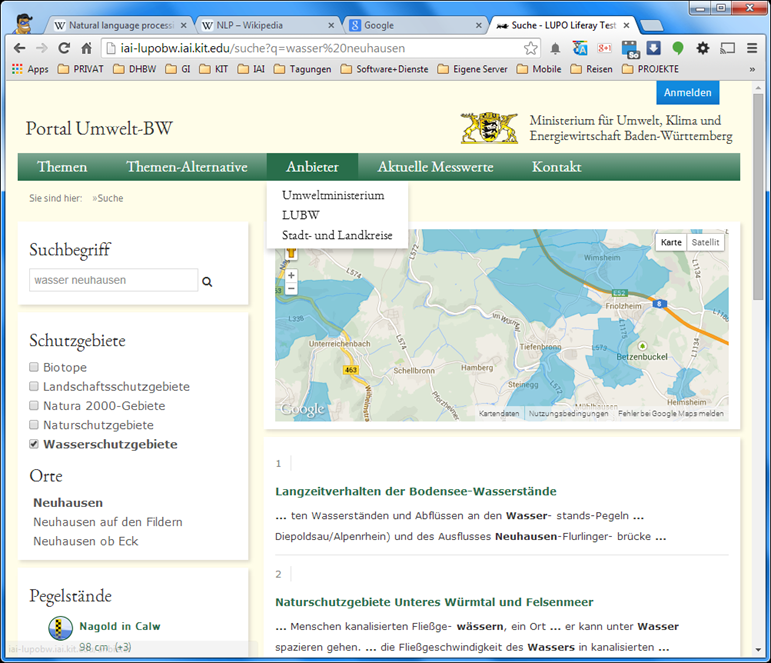 Use search engine technology as key element for data access(e.g. ElasticSearch)

Available data is a mixture of
unstructured
semi-structured
structured 
    information coming from     different sources
Use Logstash and similartechnologies for
aggregation, 
normalization and 
classification of data
And a natural languageapproach for data access based onElasticSearch Queries
Search based environmental information portal
Research group “ Web based  Information Systems“
The openTA portal: www.openta.net
DfG project with partners (IAI, ITAS, KIT library) from KIT 
Web portal for the Network Technology Assessment (NTA)
Aggregates and provides information about 
members, organizations
news and events
scientific publications
Provides services and web technology (widgets) to use the aggregated information remotely
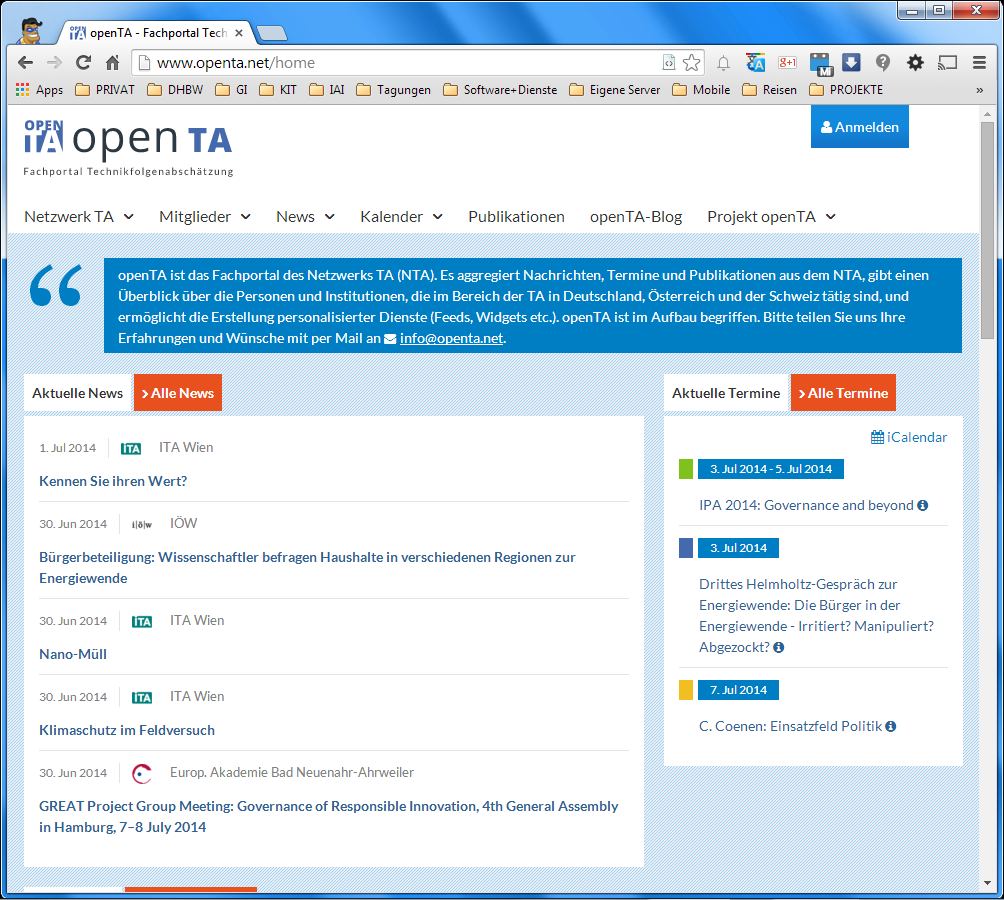 Homepage of openTA with aggregated news feed and calendar
Research group “ Web based  Information Systems“
Search driven architecture (example openTA)
User
Data Services
User
PortalWeb  UI
Standard Functionalities(User Management, CMS, Social)
Data and Service Access
OpenTA Calendar
NTAOrganization
News Service
Publication Service
NTAOrganization
Portal ServiceAPIs
NTAOrganization
Search Engine(Aggregation,Analysis)
NTAOrganization
RSS / Atom
Structured indices
ICalendar
Most information will be ingested using service interfaces and crawling.
Pub.-Form.
Data Import / Crawler
Research group “ Web based  Information Systems“
Example: www.openta.net
Research group “ Web based  Information Systems“
Prototype: Search with „Energie  –Rohracher“
Research group “ Web based  Information Systems“